PLANO DE  AÇÃO
EXERCÍCIO 2024/2025
Institucional
O Regime Próprio de Previdência dos Servidores Públicos de Jussara foi criado pela Lei Municipal nº 714/1994 de 09/06/1994 com a denominação de FUNDO DE PREVIDENCIA DO MUNICIPIO DE JUSSARA - FUNPREJUS pelo Prefeito Municipal Celio Roberto Renoste.

No ano de 2007 o FUNPREJUS foi extinto através da Lei Municipal nº 1045/2007 de 01/06/2007 pelo Prefeito Municipal Ailton Vieira de Mattos, passando todos servidores ao Regime Geral da Previdência Social - INSS.

Em 2011 foi restabelecido pela Lei Municipal nº 1256/2011 de 06/07/2011 pela Prefeita Municipal Luciana Mara Tachini Barbosa.

No ano de 2015 o Prefeito Municipal Moacir Luiz Pereira Valentini com uma visão focada nos Servidores Públicos Municipais criou através da Lei Municipal nº 1482/2015 de 11/03/2015 a Autarquia Municipal de Previdência, instituindo assim o INSTITUTO DE PREVIDENCIA DOS SERVIDORES PUBLICOS DE JUSSARA - JUSSARAPREV, e reestruturado pela Lei Municipal nº 1486/2015 de 25/03/2015.

O INSTITUTO DE PREVIDENCIA DOS SERVIDORES PUBLICOS DE JUSSARA - JUSSARAPREV possui um quadro com 85 segurados, sendo 50 segurados referente ao período 09/06/1994 e 01/04/2007 e 35 segurados após sua reativação em 06/07/2011 ate 31/12/2018.
OBJETIVO B
Metodologia
Para a criação de um Plano de Ação, se faz necessário a atuação de todos os responsáveis diretos pelas atividades do JUSSARAPREV e os que desejem, de forma ativa, auxiliar em sua construção.​

Na etapa de construção de uma proposta, serão consideradas as sugestões dos interessados através de entrevista promovida por pessoa correspondente designada pelo Conselho Deliberativo, onde consolidará as sugestões.
Metodologia
A construção de uma proposta final do Plano de Ação para o período, será efetivado pela Diretoria Executiva após ampla análise e filtros, sendo submetido para aprovação do Conselho Deliberativo.

A proposta final é composta por objetivos estratégicos, as metas e os indicadores de desempenho e apresenta como se realizará a avaliação e o monitoramento.​
Identidade
A definição de MISSÃO, VISÃO E VALORES é o ponto de partida para um ótimo Planejamento Estratégico e deve ser constantemente validado ao longo da existência da Organização.
MISSÃO
Garantir que o JUSSARAPREV proporcione aos segurados e dependentes uma assistência humanizada com gestão transparente dos ativos, buscando o equilíbrio atuarial;
VISÃO
Ser reconhecido interna e externamente por todos os interessados, pela garantia da qualidade no atendimento, disseminando a cultura previdenciária e a garantia da promissão da proteção dos segurados e seus dependentes.
VALORES
Respeito e Responsabilidade; Organização e Modernidade; Ética e Transparência; Cooperação e Compromisso e Efetividade e Sustentabilidade.
DIAGNÓSTICO
Na construção do diagnóstico utilizamos a MATRIZ de SWOT, onde foi realizada uma percepção do cenário do JUSSARAPREV, como forma de identificar seus pontos fortes, pontos fracos, oportunidades e ameaças frente aos desafios identificados após análise adequada das sugestões propostas.
Com o estabelecimento dos Objetivos Estratégicos, os fragmentos em metas, onde utilizamos a periodicidade anual, para que possamos fazer acompanhamento e correções de rumo.
Realizada a fase de análise da MATRIZ de SWOT, foram estabelecidos um conjunto de objetivos e as metas correspondentes, onde priorizamos resolver os problemas e atenuar as forças prejudiciais do JUSSARAPREV.
Metas definidas, aplicamos o método 5W2H, que consiste basicamente em fazer perguntas nos sentidos de obter as informações primordiais que servirão de apoio ao planejamento de uma forma geral.
Análise SWOT
A Análise de SWOT é um instrumento muito utilizado no Plano de Ação das organizações, isso porque força e corporação a se confrontam com o ambiente.
Opportunities: OPORTUNIDADES​
Abrange a força ambiental incontrolável pela organização, que pode beneficiar sua atividade estratégica, desde que conhecida e usufruída corretamente enquanto existente
Strengths: FORÇA ou PONTOS FORTES
Trata-se da diferença alcançada pela organização, sendo uma variável controlável, que oportuniza uma vantagem operacional no ambiente empresarial.
S
O
Weaknesses: FRAQUEZA ou PONTOS FRACOS
Compreende as circunstâncias inadequadas da organização. Sendo uma variável controlável, que propicia uma desvantagem operacional no ambiente organizacional
Threats: AMEAÇAS​
Trata-se da força ambiental incontrolável pela organização, que concebe obstáculos à sua atividade estratégica, podendo ou não ser evitada, caso seja identificada rapidamente.​
W
T
Matriz de SWOT
Fatores Internos
PONTOS FORTES
PONTOS FRACOS
Focos no Objetivo;

Equipe eficiente e comprometida;

Qualidade no atendimento.
Estrutura do Departamento;

Equipe reduzida; e

Baixa Governança Corporativa
Matriz de SWOT
Fatores Externos
OPORTUNIDADES
AMEAÇAS
Concurso público

Capacitação e especialização dos servidores;

Credibilidade institucional perante segurados, órgãos de controle e instituições públicas e privadas
Interferência política na gestão de pessoas.;

Cenário Instável da Economia e da Política;

Instabilidade do mercado financeiro.
Objetivos Estratégicos
São resultados futuros que se pretende atingir. São alvos que se pretende alcançar dentro de um certo espaço de tempo, aplicando determinados recursos disponíveis ou possíveis.

Dito isso, a seguir serão demonstrados os objetivos estratégicos do JUSSARAPREV.
Objetivos Estratégicos
Objetivos Estratégicos
Objetivos Estratégicos
Objetivos Estratégicos
Monitoramento
O monitoramento do Plano de Ação do JUSSARAPREV ocorrerá conforme periodicidade de reuniões da Diretoria Executiva e relatório de acompanhamento semestral
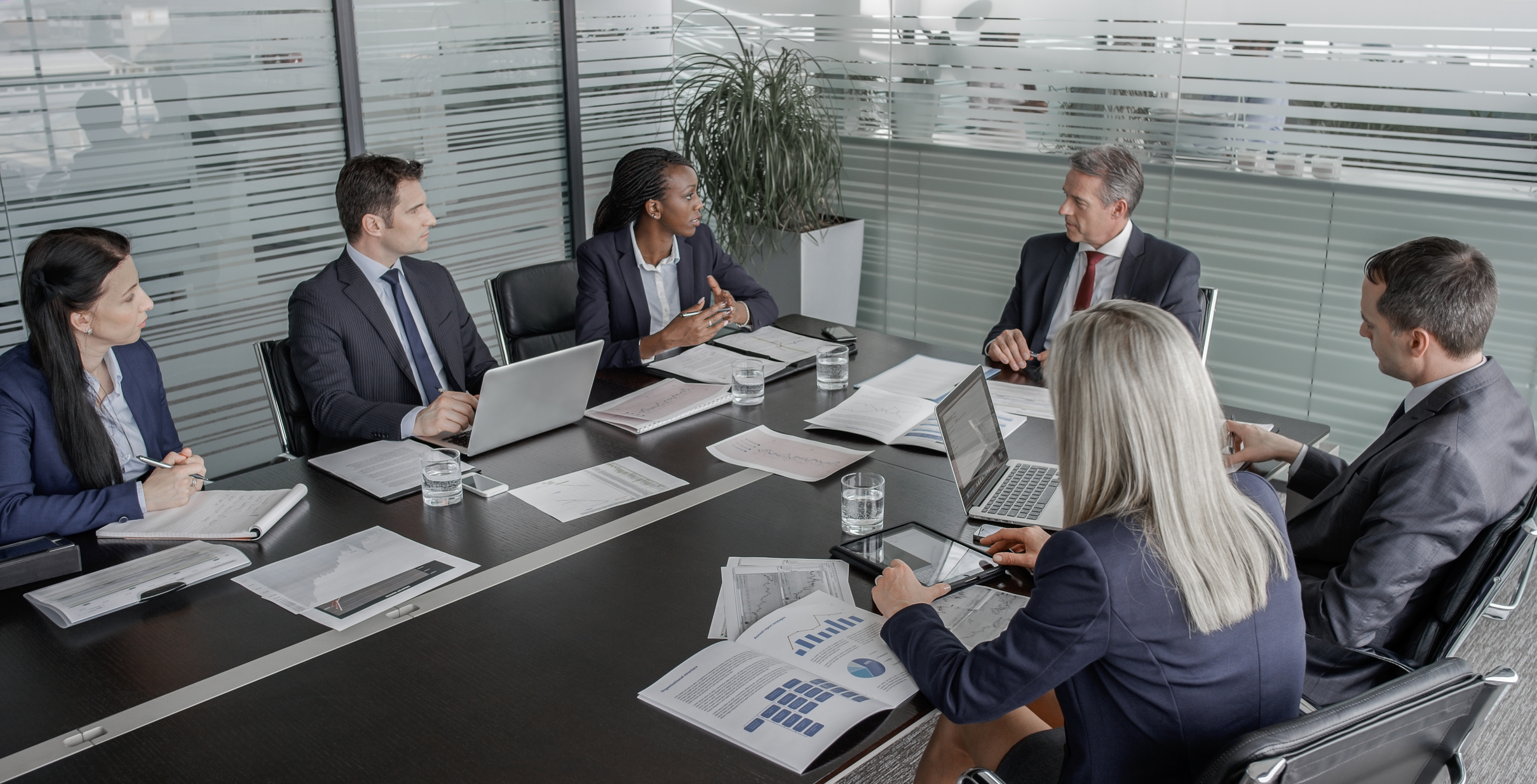 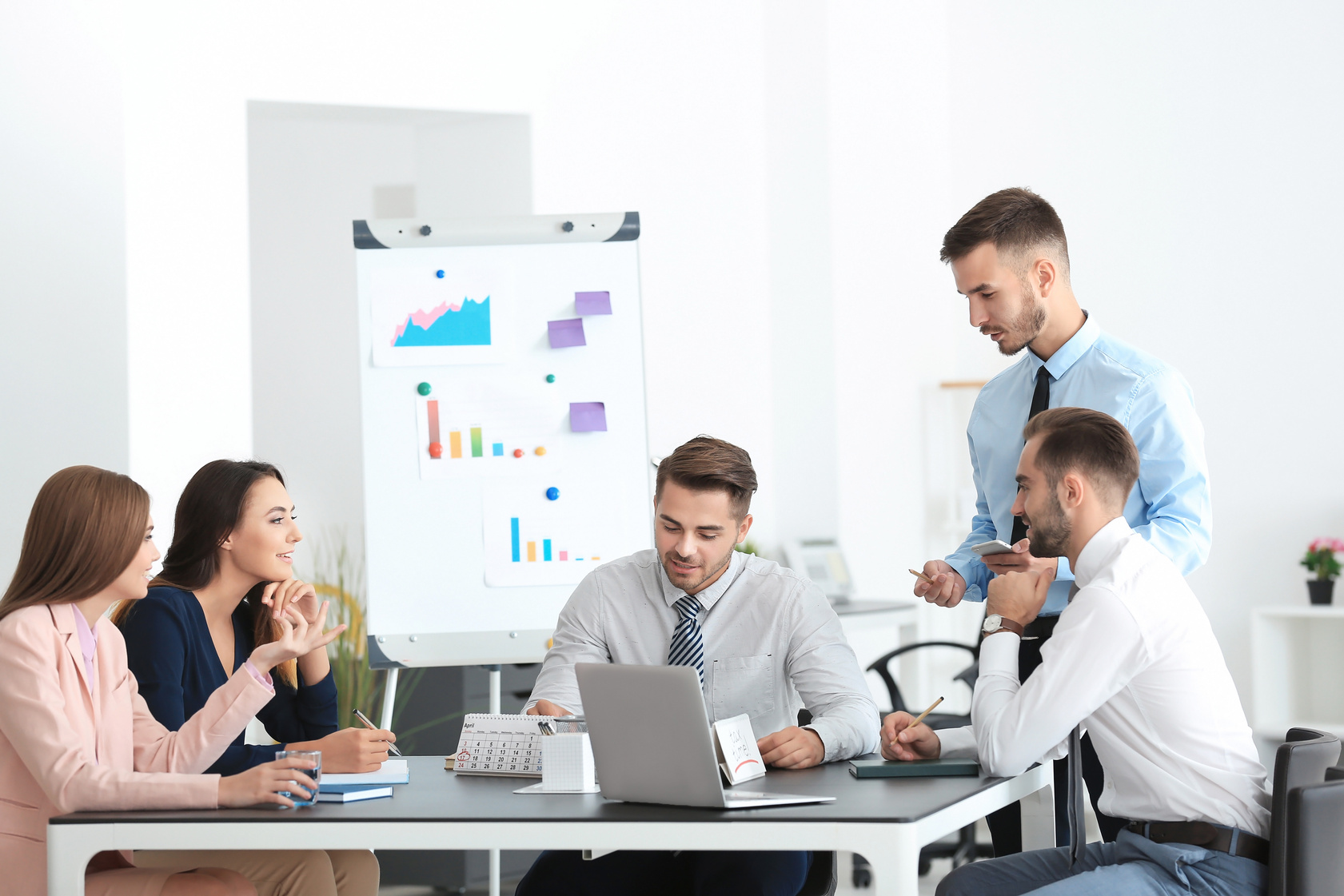 Quadro de Responsáveis
Márcio Oliveira Apolinário
Diretor Presidente
Laura de Fatima Morroti Vieira
Diretora Financeira
Aparecida Pivato Versuti
Diretora Administrativa